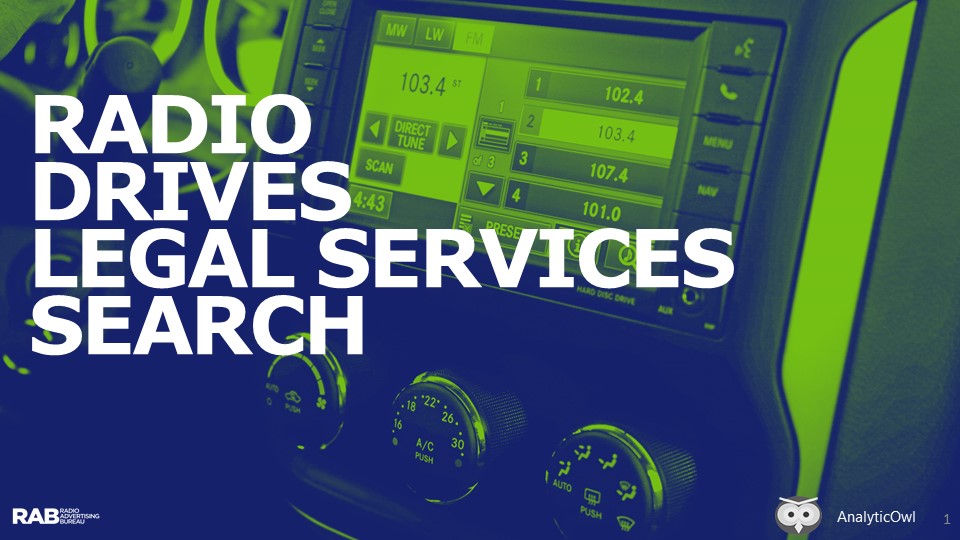 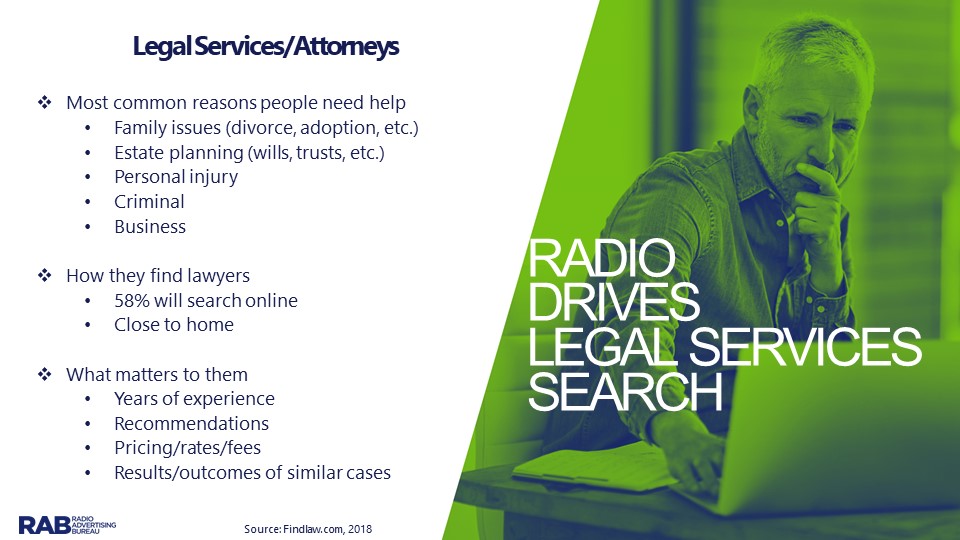 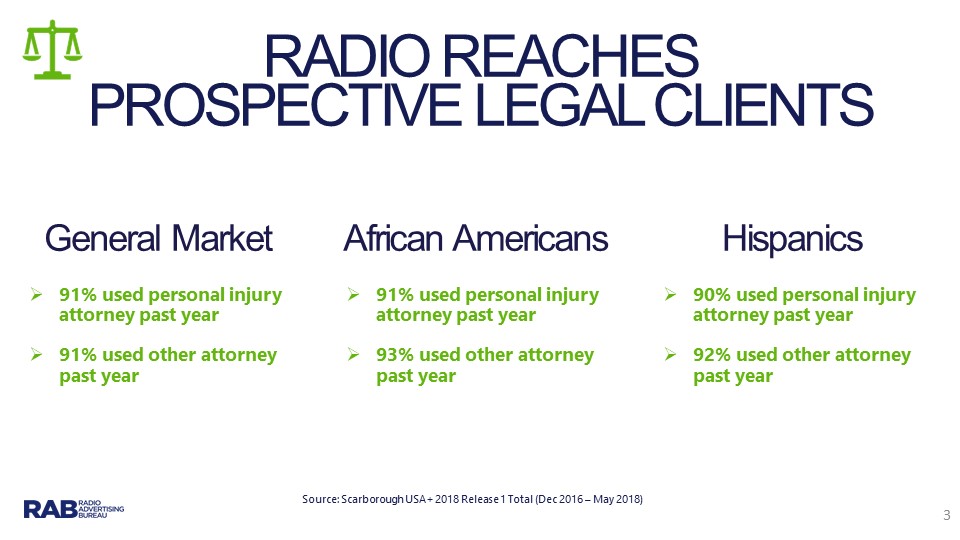 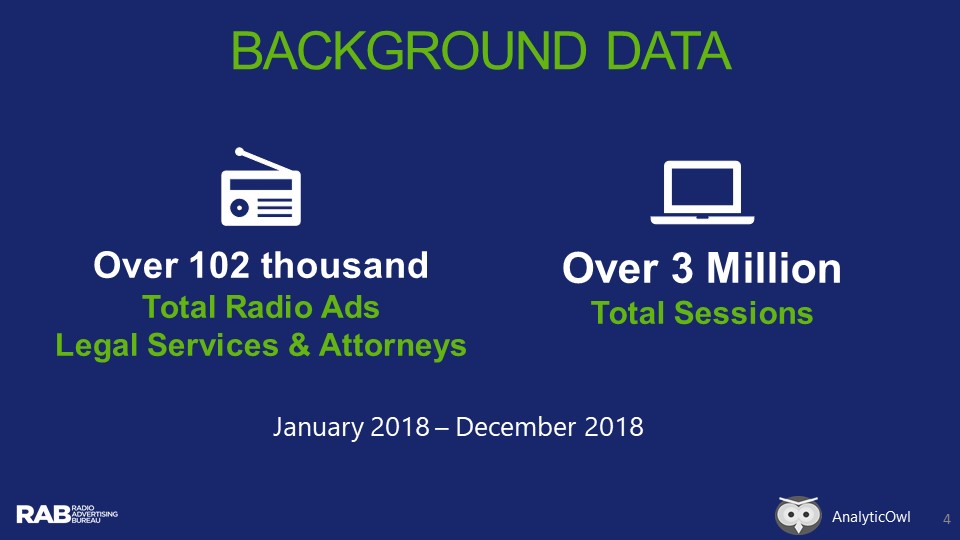 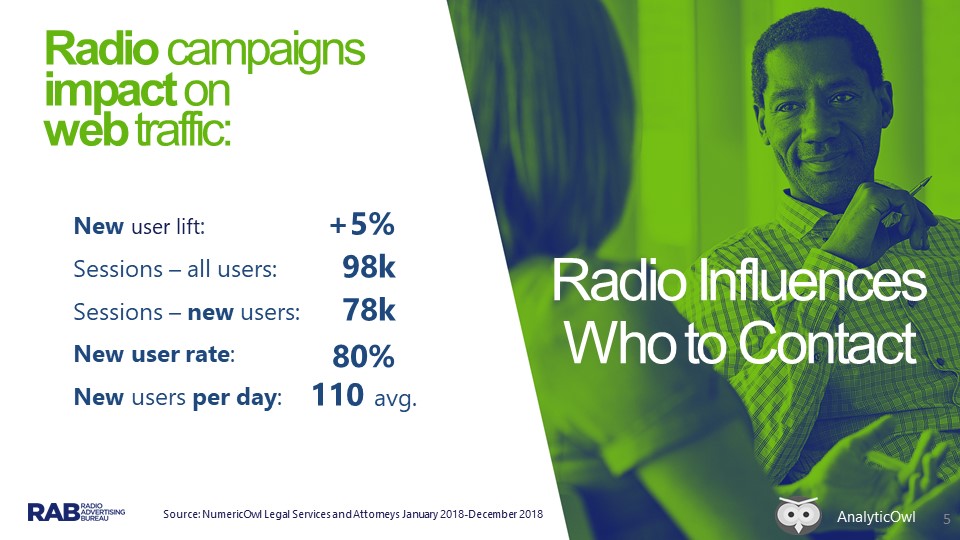 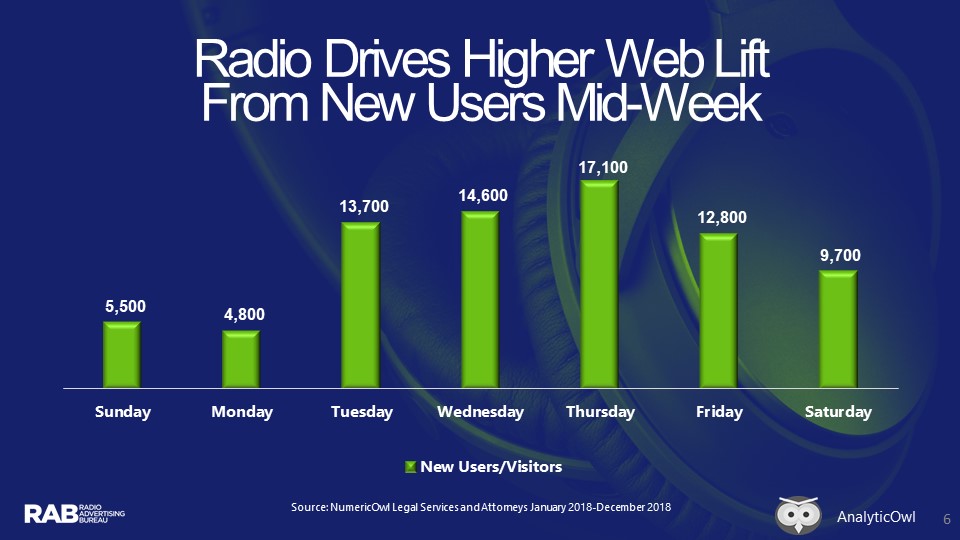 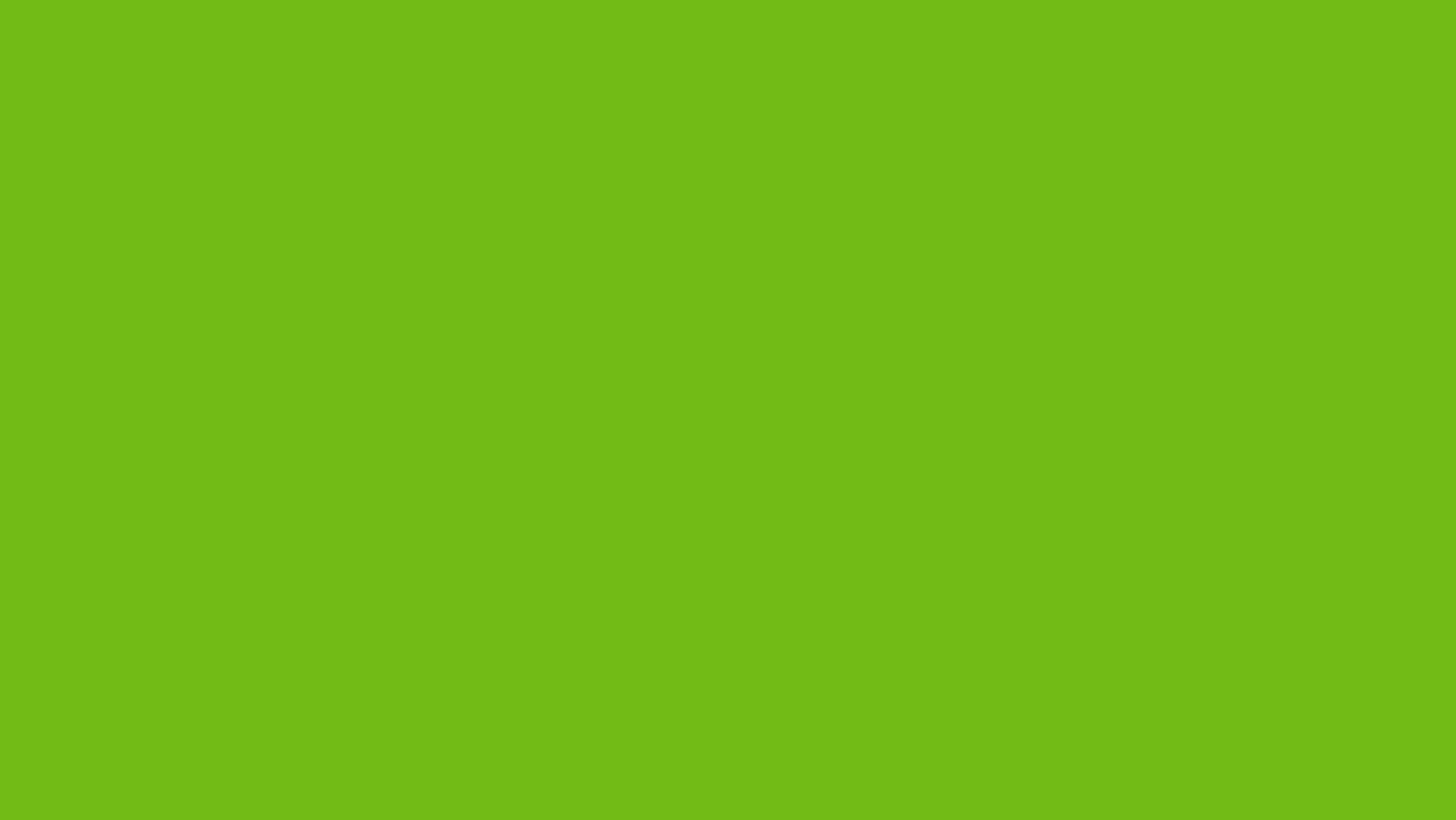 RADIO’S WEB TRAFFIC
Influence by Daypart – Legal Services and Attorneys
Insight: While Midday drove the highest number of users, overnight also drove search
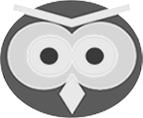 7
Source: NumericOwl Legal Services and Attorneys January 2018-December 2018
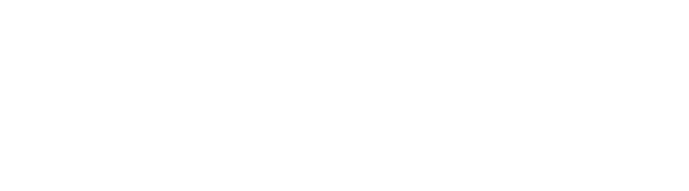 AnalyticOwl
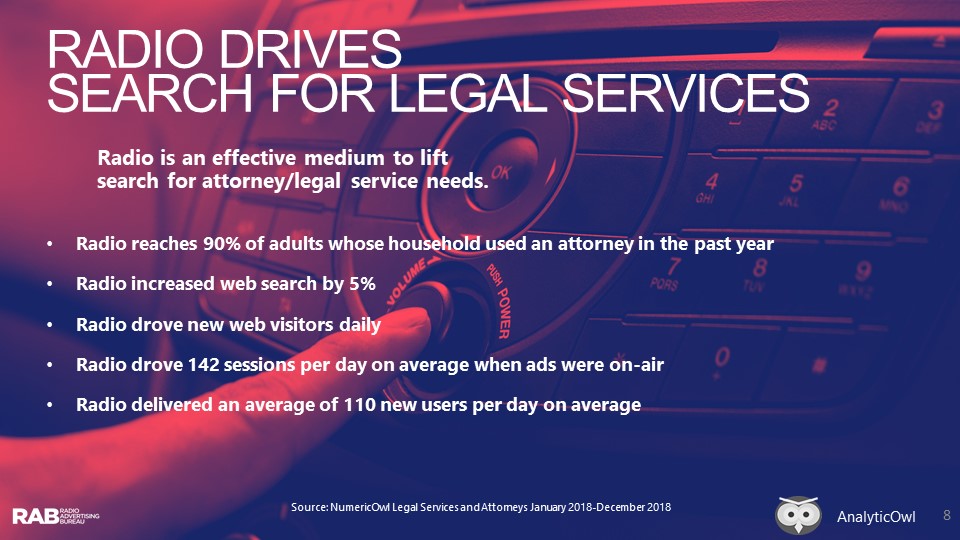